MareMathics
Why integrals are necessary?
Summer School - Split

20 - 24 September  2021
Missing square puzzle
Demo
Samuel Loyd (1841 – 1911)
American chess player
Author of a number of chess problems
Creator of challenging puzzles in the field of recreational mathematics
Hooper’s paradox
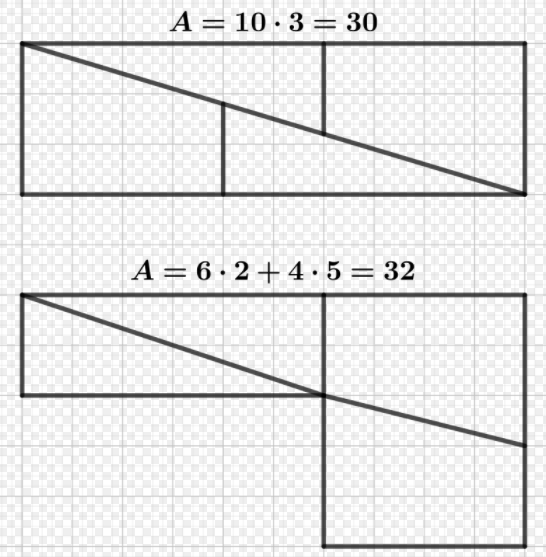 Hooper’s paradox
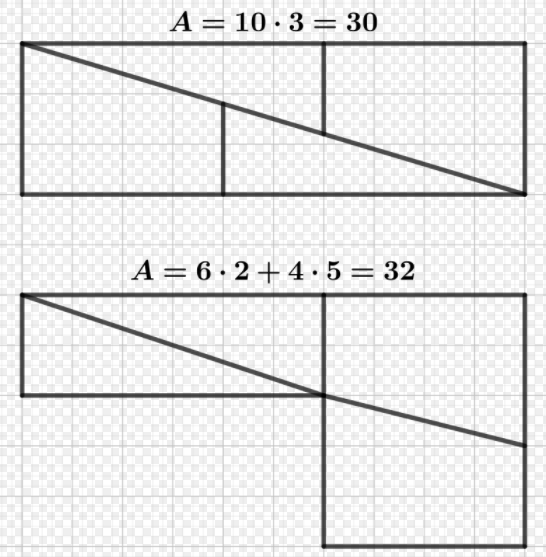 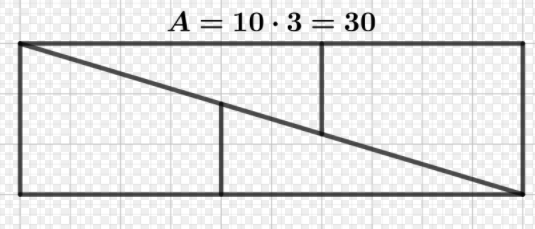 Why do we need to learn math?
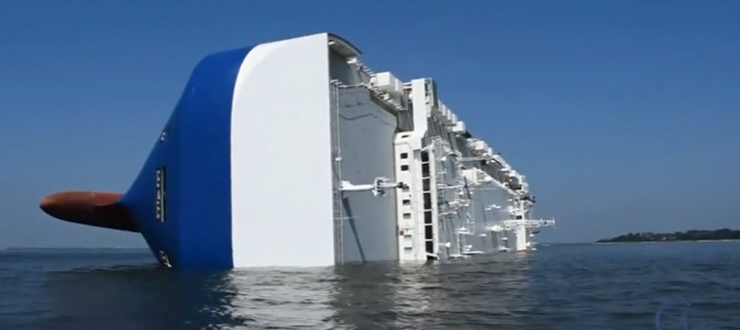 A ship with 4,200 cars is sinking due to 
incorrect calculations by an employee
South Corean cargo ship «Golden Ray» sunk 
due to an employee's poor knowledge of mathematics, 
it is concluded in an investigation in 2019 . 
The amount of ballast water in the ship was insufficient.
 
(By the National Transportation Safety Board of USA)
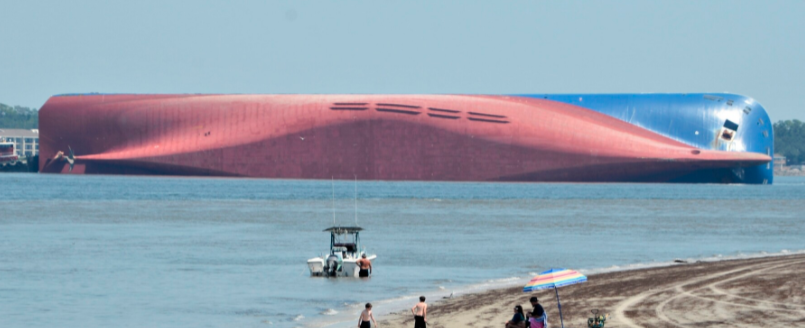 Definite integral
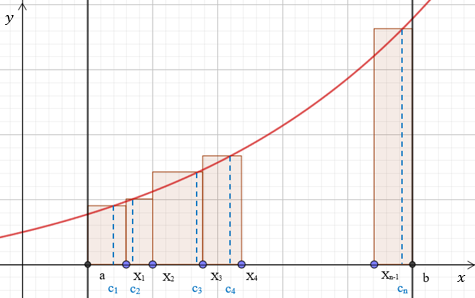 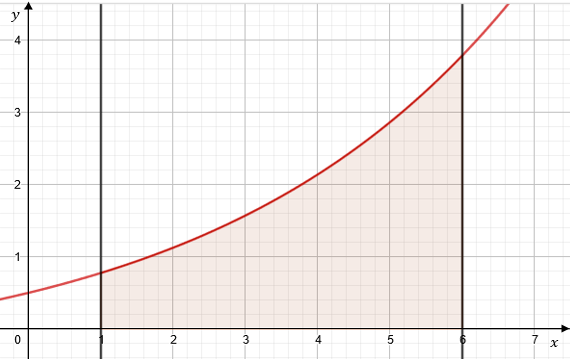 Approximation
Many real applications begin with data that are stored in a table. In such case, the definite integral used in the calculation formula is approximated by the Trapezoidal Rule:
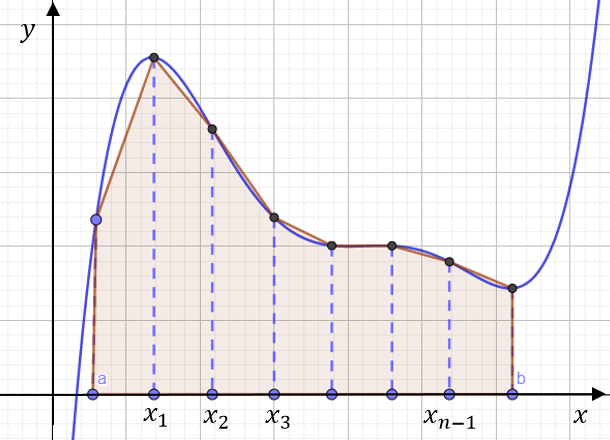 Example 1
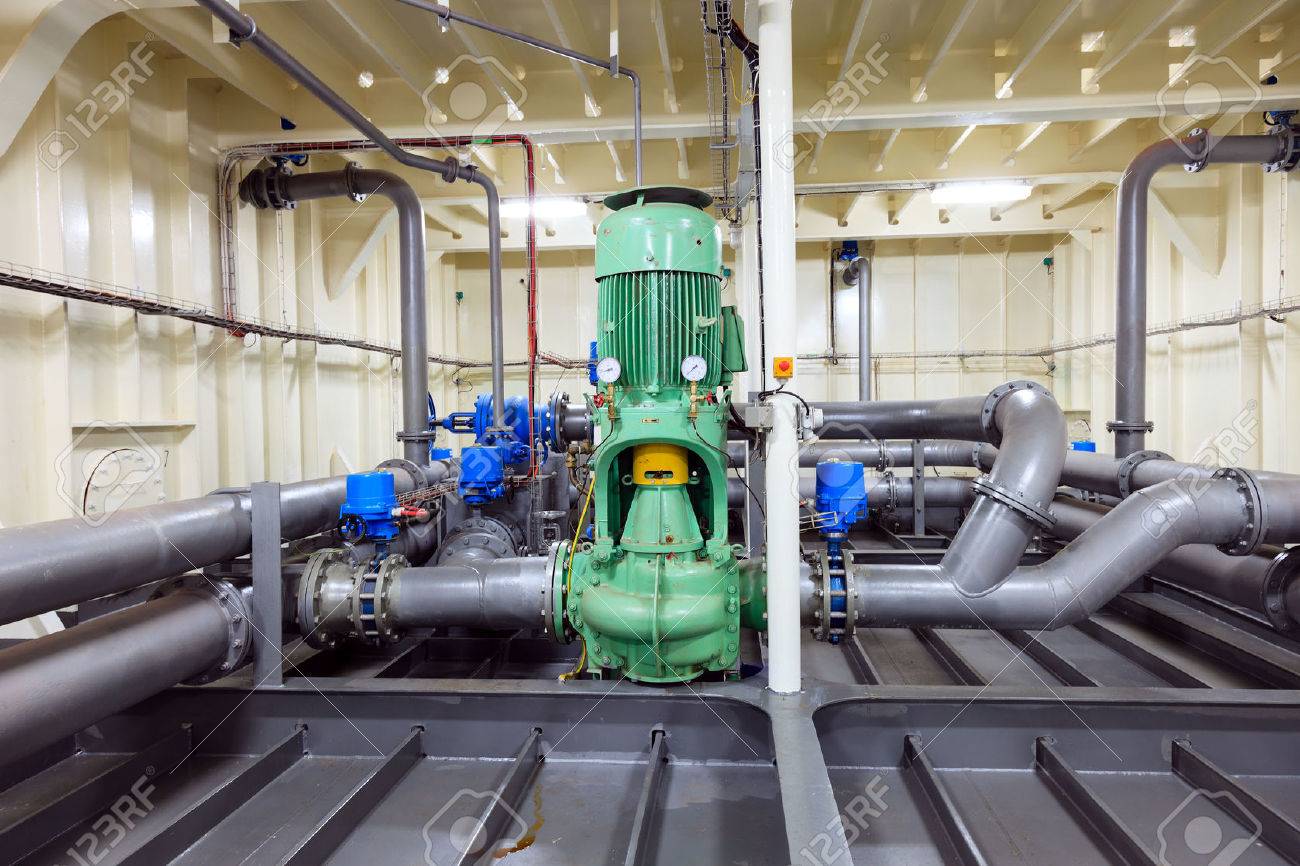 A pump connected to a generator operates at a varying rate, depending on how much power is being drawn from the generator. The rate (gallons per minute) at which the pump operates is recorded at 5-minute intervals for one hour as shown in a table. How many gallons of water were pumped during that hour?
Pumping rates
Solution
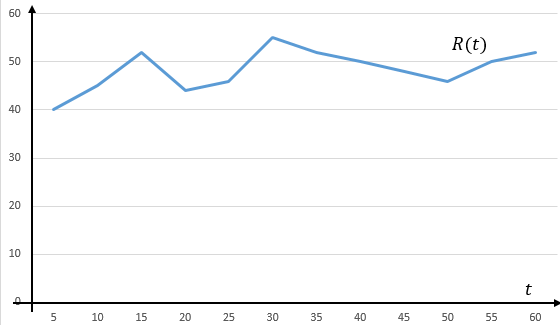 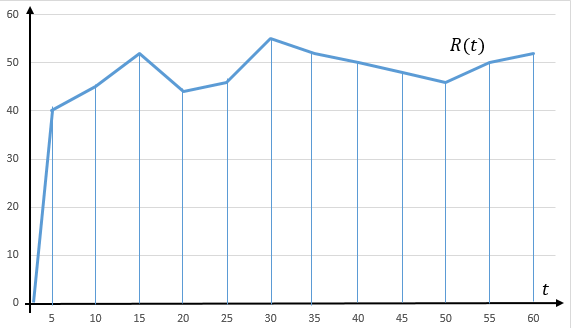 Approximation of the integral
Estimation of the integral with the Trapezoidal Rule
Example 2: Shadowed area
Problem: What part of the square is the dashed figure?
Solution: Crosspoint
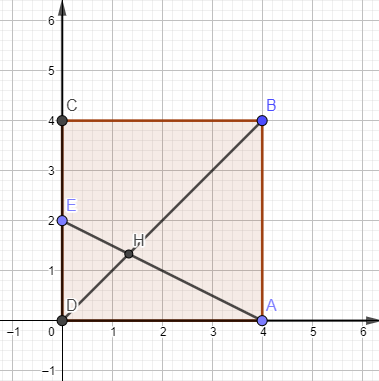 GeoGebra
Solution: Area
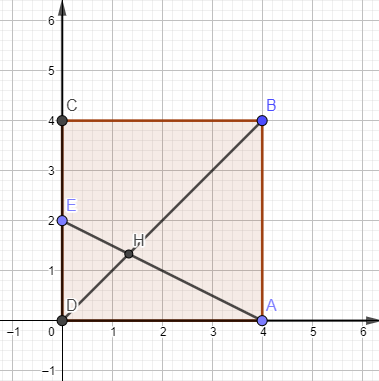 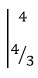 Elementary solution
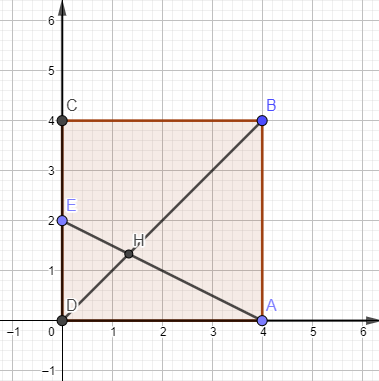 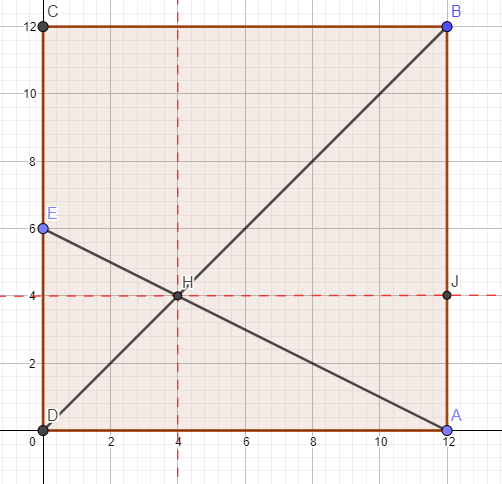 What do we learn from the given examples?
Not always trust what we see
Be careful and evaluate the problem
Make correct calculations
Sometimes we can use approximate values of the results 
The integration can be applied for the solving real life problems, theoretical tasks, and for  the solving the challanging problems of discrete mathematics as well
with a knowledge of mathematics you will always find your way out of the maze
with a knowledge of mathematics you will always find your way out of the maze
with a knowledge of mathematics you will always find your way out of the maze
Is mathematics helpful?
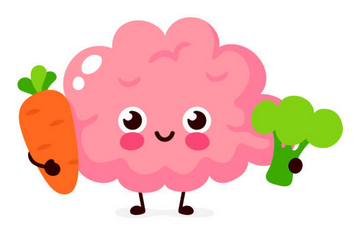 Math is food for the brain
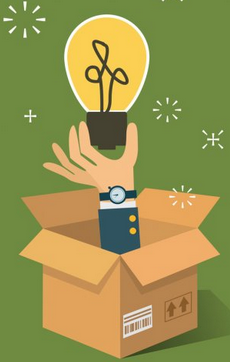 If you train your math skills you can think «out of the box»
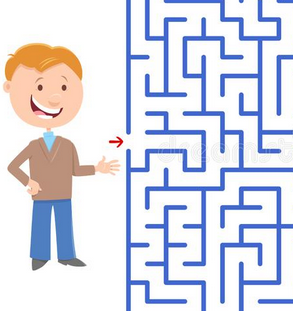 With a knowledge of math you will always find your way out of the maze
Mean value
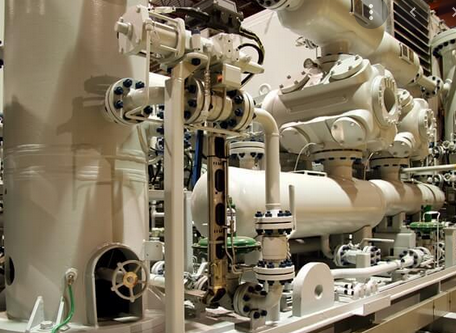 Refrigeration plants
Mean value theorem
Solution of problem 3
Application of improper integral
Solution
Thank you for your attention!
"This project has been funded with support from the European Commission. This publication [communication] reflects the views only of the author, and the Commission cannot be held responsible for any use which may be made of the information contained therein".